TAACCCT Performance ReportingQ&A
U.S. Department of Labor
Employment & Training Administration
October 27, 2016
Presenters
Cheryl Martin, Moderator
Program Manager, TAACCCT Grants 

Kristen Milstead, Presenter
Staff Lead for Performance, TAACCCT Grants

Scott Estrada, Presenter
 Performance Specialist, Maher & Maher
TAACCCT Learning Network at a Glance
Other Non-Federal Providers of TA and Resources for  TAACCCT Grantees:

Creative Commons

CAST

The Transformative Change Initiative
Sign up for the TAACCCT Weekly Digest
Performance Reporting Key Resources
ANNUAL PERFORMANCE REPORT
DUE:  November 14, 2016

ALONG WITH THE 9/30/2016 
QUARTERLY NARRATIVE PROGRESS REPORT
Agenda
Questions from YOU
Open Question Period
NO SPECIAL TOPIC TODAY
Question #1
What constitutes “TAACCCT funded credit
hours?”  Would they be:
·       Credits completed which are directly grant funded; 
·        Credits completed within a grant funded program of study;
·        Credits completed while registered in a grant funded 	program of study, inclusive of credits taken outside of that 	program of study; or
·        Credits completed while attending the college offering the 	grant funded program of study, including credits 	completed before or after registration in the funded 	program of study
Question #2
Can a participant be counted in
both B.7 (further education) and 
B.10 (wage increase) if they are 
an incumbent worker who 
receives a wage increase and 
completes a program, exits and 
goes on to further education?
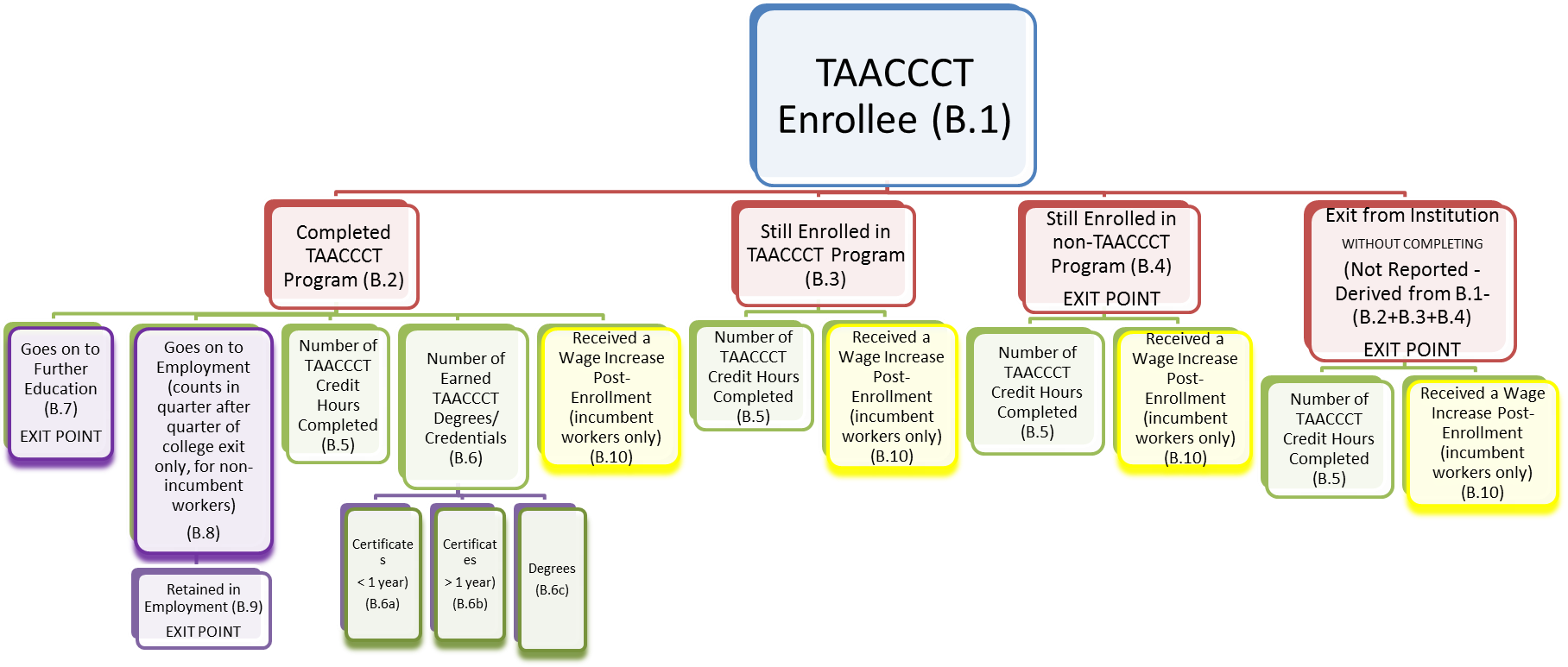 Question #3
If a student has taken courses
that were created or enhanced 
through the TAACCCT grant 
program, but fails or withdraws 
from all their courses do we still
count them on APR?
If a student has taken coursesthat were created or enhanced through the TAACCCT grant program, but fails or withdraws from all their courses do we stillcount them on APR?
Yes in both circumstances
Yes, if the student fails and maybe if he/she withdraws
Yes, if the student fails, but not if he/she withdraws 
Yes, if the student withdraws, but not if he/she fails
Question #4
I am reading through the new 
FAQs and FAQ III. M. 2. declares 
that Certificates of Completion 
are not acceptable credentials.  Does 
this mean that our 1-year certificates of
completion cannot count as a 
completion?
Question #5
If a certificate of less than
one year is earned in 
separate years, couldn’t 
that be reported once in 
each year?
Questions?
Poll question:  Where are you in the process of APR reporting right now?
I am gathering and preparing the data I need to report.

I have all of my data ready, but I have not yet started working on the report.

I have started working on the report but still have much of it left to complete.

I have completed a substantial portion of the report.

I have completed and submitted the report.
Poll question:  What is your biggest challenge when it comes to reporting? (Please select only one)
Collecting data from new or attending participants 
Collecting follow-up data
Collecting data from consortium members
Understanding what to report
Something else
Poll question:  Who at your institution completes the Annual Performance Report?
The project manager
A dedicated data manager or analyst for the project
An evaluator
A different person not listed above
Several people work on different aspects of the reports
Poll question:  How is your experience reporting your Annual Performance Report data this year as opposed to last year (2015)?
It is a less stressful experience
About the same
It is a more stressful experience
I don’t know/Haven’t started yet
Poll question:  If you’re a Round 3 or 4 grantee, how would you describe your access to wage records?
I don’t have access to my state’s wage record
I have access to them but they are only in the aggregate
I am currently working to get access
I have access and use them to report my employment outcomes.
Poll question:  If you answered “A” in the previous question, what state is your institution in?
Please type your answer in the chat box.
Poll question:  How many people at your institution are attending this Webinar in the room with you?
It’s just me
2
3
4
5 or more
Send performance-related questions to the TAACCCT mailbox (taaccct@dol.gov)
and copy your FPO
Thank you 
for attending!